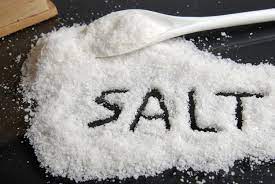 OF THE EARTH
(Matthew 5:13)  "You are the salt of the earth; but if the salt loses its flavor, how shall it be seasoned? It is then good for nothing but to be thrown out and trampled underfoot by men.
SALT IS ESSENTIAL TO LIFE
Human body has about 8 ounces of salt
Vital for muscle contraction
For nerve impulse
For exchange of water between body cells
For digestion of protein

GatorAid – Sports drinks primary ingredient is salt.
SALT IS USEFUL
Was often used as a commodity in trade.
Salt has been highly valued
Salt is used by many industries
Glass
Mouthwash
Fuel
Pharmaceuticals
SALT IS USEFUL
SALT IS A PRESERVATIVE

SALT SUGGESTS PURITY

SALT MAKES THINGS TASTE BETTER

BUT – SALT CAN LOSE ITS SALTINESS
WE MUST STAY SALTYIN THE WORLD NOT OF THE WORLD
Jesus wants us to make a difference in the world
Salt is of no value in the shaker
It must come in contact with something else
A few grains of salt can make a BIG difference
WE MUST STAY SALTYIN THE WORLD NOT OF THE WORLD
If we are to be salt – 
We will have to be IN our world

If we want to stay salty – 
We must not be OF the world
WE MUST STAY SALTYIN THE WORLD NOT OF THE WORLD
(Hebrews 10:24)  And let us consider one another in order to stir up love and good works,
(Hebrews 10:25)  not forsaking the assembling of ourselves together, as is the manner of some, but exhorting one another, and so much the more as you see the Day approaching.
(Hebrews 10:26)  For if we sin willfully after we have received the knowledge of the truth, there no longer remains a sacrifice for sins,
WE MUST STAY SALTYIN THE WORLD NOT OF THE WORLD
At Cades we emphasize the importance of fellowship, being with other Christians.
Worship together, Pray together, Sing together, Commune together, Grow together

To remain salty – we must not lose our influence in our world.
TO STAY SALTY WE MUST BE GOOD FOR THE WORLD NOT SHOWING OFF TO THE WORLD
Salt makes things taste better.
Christians must leave a good taste on our world
(Psalms 34:8)  Oh, taste and see that the LORD is good; Blessed is the man who trusts in Him!
Even when others disagree with us – we should leave a good taste in their mouth!
TO STAY SALTY WE MUST BE GOOD FOR THE WORLD NOT SHOWING OFF TO THE WORLD
It is SAD – Some have a “holier than thou” attitude
Some Christians act as if they are better than the sinners in the world
(Philippians 2:3)  Let nothing be done through selfish ambition or conceit, but in lowliness of mind let each esteem others better than himself. (4)  Let each of you look out not only for his own interests, but also for the interests of others. (5)  Let this mind be in you which was also in Christ Jesus
TO STAY SALTY WE MUST BE GOOD FOR THE WORLD NOT SHOWING OFF TO THE WORLD
It is difficult, but not impossible, to remain salty.
(Matthew 5:13)  "You are the salt of the earth; but if the salt loses its flavor, how shall it be seasoned? It is then good for nothing but to be thrown out and trampled underfoot by men.
Key word “IF”
TO STAY SALTY WE MUST BE GOOD FOR THE WORLD NOT SHOWING OFF TO THE WORLD
(1 Peter 2:12)  having your conduct honorable among the Gentiles, that when they speak against you as evildoers, they may, by your good works which they observe, glorify God in the day of visitation.
JESUS CALLS US TO BE SALT AND REMAIN SALTY
To be salt and remain salty we must:

Be IN the world but not OF the world
Be GOOD FOR the world but not SHOWING OFF to the world.